ГБОУ СОШ № 619
Калининского района
Воспитание театральной культуры современного школьника как компонент литературного образования
Работа выполнена: Замараев Борис Игоревич, 6 «б» классЗамараева Ольга Игоревна, 6 «б» класс
 
Научный руководитель: Алексеева Надежда Андреевна, преподаватель русского языка и литературы, кандидат педагогических наук
Театр –главный помощник в изучении литературных произведений и для учителя, и для ученика.
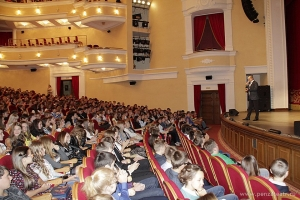 Цель работы -  определение перспективных направлений и условий повышения театральной культуры школьников в ходе изучения ими литературы.
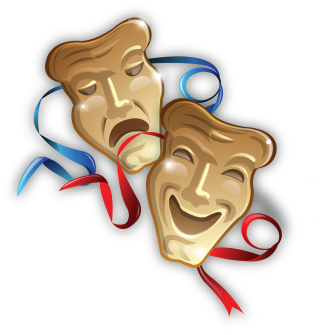 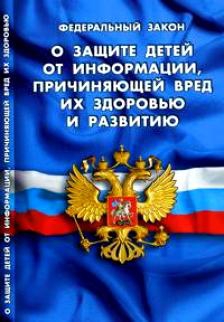 Анкета
Сколько тебе полных лет? ________     В каком классе ты учишься? _______

Любишь ли ты театр?            да                   нет            не знаю 
                       
Как часто ты ходишь в театр?                         1 раз в год                       2 раза в год             
                                                         4 раза в год                     каждый месяц               чаще     
     
Когда ты предпочитаешь ходить в театр?   на каникулах        в выходные дни 
   в будние дни          все равно          
Когда последний раз ты был в театре и какой спектакль смотрел? (укажи месяц и год, название постановки) _Какой спектакль тебе понравился больше всего за последние 3 года? (укажи театр и название постановки) _____________________________________________________
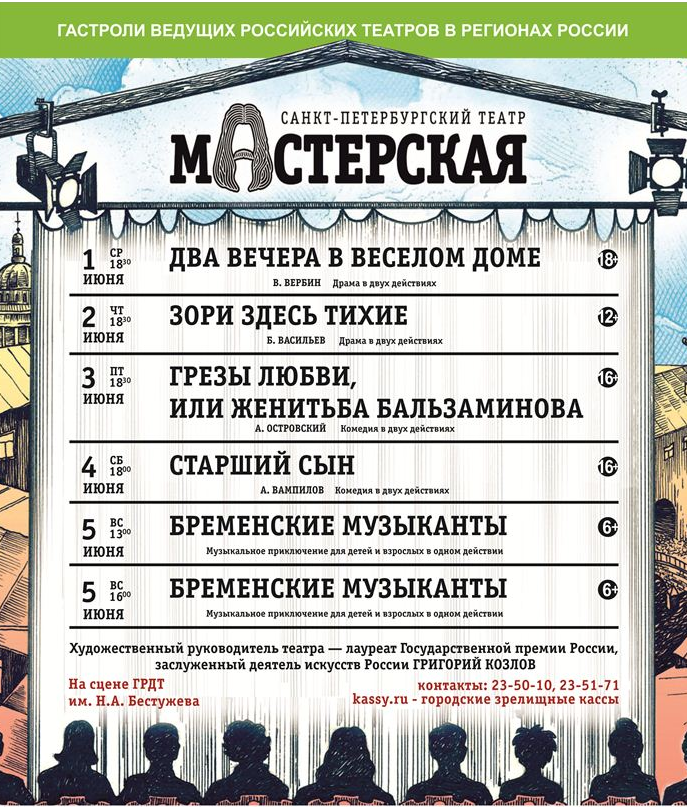 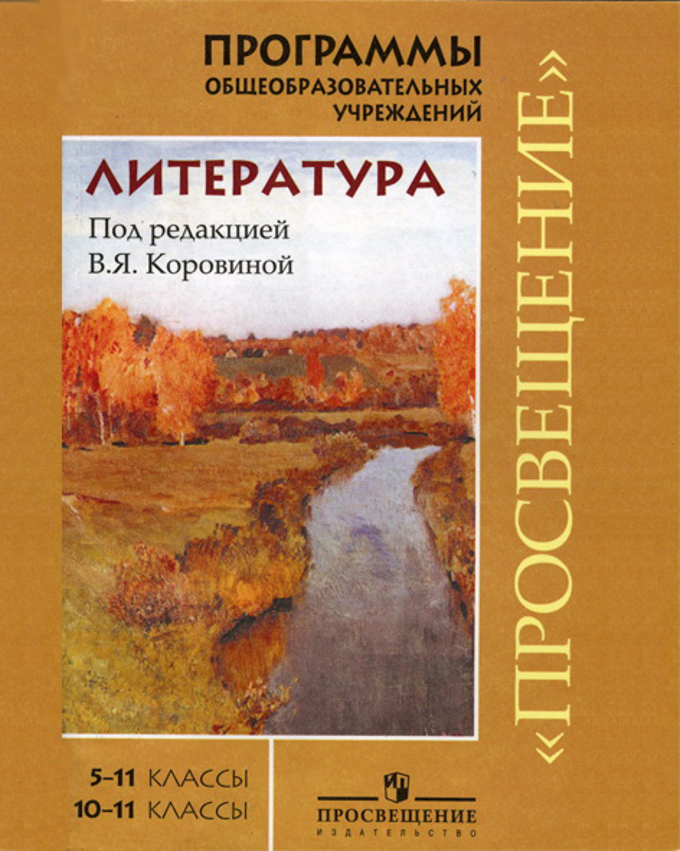 5 возрастных категорий
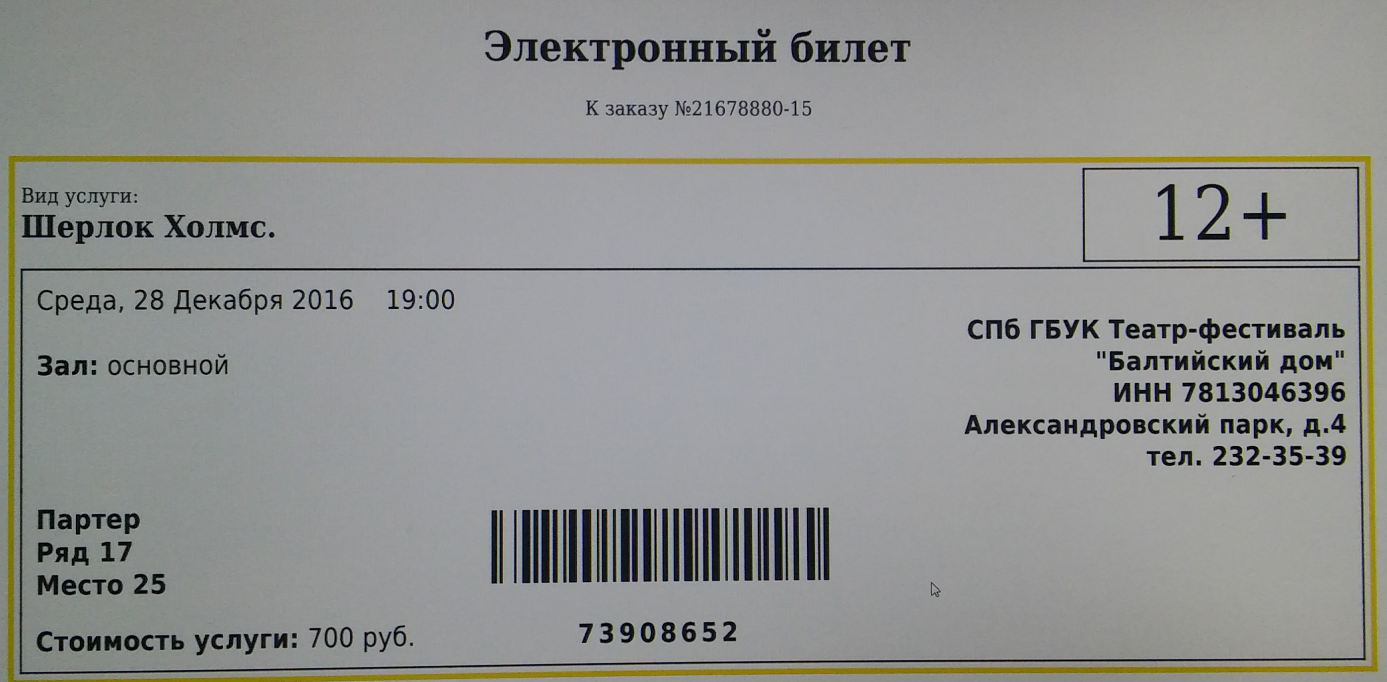 71% опрошенных школьников знают о возрастных ограничениях на посещение театрально-зрелищных мероприятий
60 % опрошенных шестиклассников соблюдают возрастные ограничения при посещении театрально-зрелищных мероприятий
Результаты анкетирования учеников 6-х классов
Государственное бюджетное общеобразовательное учреждение средняя общеобразовательная школа № 619 Калининского района
Перечень спектаклей театров Санкт-Петербурга, поставленных по литературным произведениям, изучаемым в рамках школьной программы с 5 по 11 класс
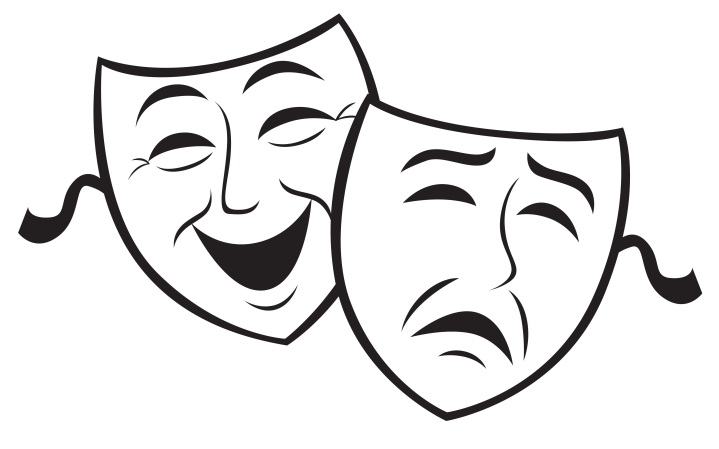 Составили:Б.И. Замараев, О.И. Замараева,ученики 6 «б» класса
2017
ВЫВОДЫ 
В постановках следует использовать такие средства художественной выразительности, которые бы не содержали информацию, причиняющую вред здоровью и развитию детей.
В школах была бы востребована и полезна просветительская работа по применению федерального закона «О защите детей от информации, причиняющей вред их здоровью и развитию», в частности, в сфере театрального искусства.
В целях повышения театральной культуры учителям следует рекомендовать ученикам посмотреть тот или иной спектакль по литературным произведениям.
Читательский уровень может быть повышен за счет посещения театральных постановок по литературным произведениям, которые не изучаются в рамках школьной программы.
Источники
Программы общеобразовательных учреждений. Литература / под ред. В.Я. Коровиной. – М.: Просвещение, 2009. – 253 c.
Театр // Советский энциклопедический словарь. – М., 1981. – c. 1314.
Театры Санкт-Петербурга [Электронный ресурс]:Web: https://ru.wikipedia.org/wiki
Федеральный закон от 29.12.2010 N 436-ФЗ (ред. от 29.06.2015) " О защите детей от информации, причиняющей вред их здоровью и развитию" [Электронный ресурс]: Официальный интернет-портал правовой информации Web: http://pravo.gov.ru/proxy/ips
Федеральный закон от 29.12.2012 N 273-ФЗ (ред. от 03.07.2016) " Об образовании в Российской Федерации" [Электронный ресурс]: Официальный интернет-портал правовой информации Web: http://pravo.gov.ru/proxy/ips
Экспертное заключение спектакля по пьесе М. Хейфеца «Спасти камер-юнкера Пушкина». [Электронный ресурс]: Официальный сайт Роскомнадзора: Информация о проведенных экспертизах информационной продукции и их результатах. Web: http://rkn.gov.ru/mass-communications/p679/p682
Web: http://www.afisha.ru, http://www.biliter.ru, https://spb.kassir.ru
Web: http://www.alexandrinsky.ru/, http://mtfontanka.spb.ru/, http://akimovkomedia.ru/ и др.
СПАСИБО ЗА ВНИМАНИЕ!
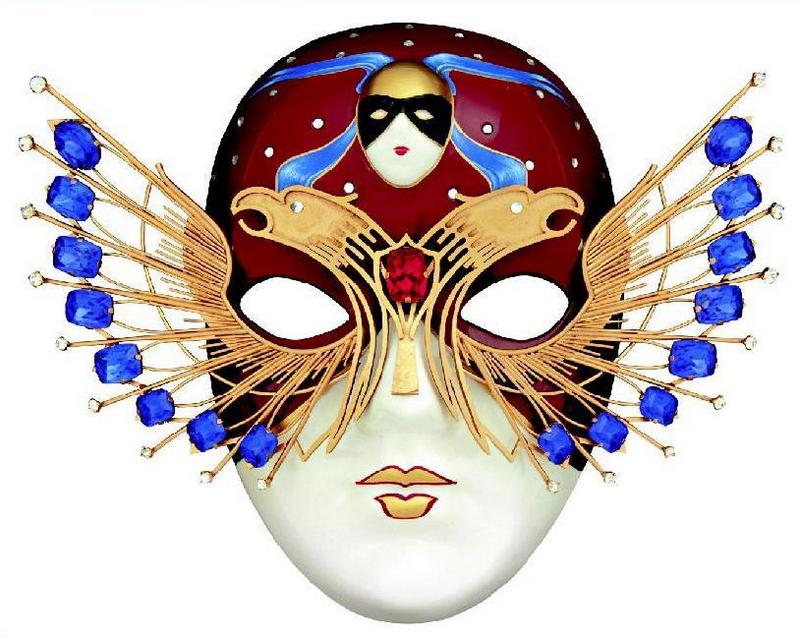